人教版高中英语 M7U1: Living well
Song: This is me-Kesha
谭舒婷
华南师范大学外文学院
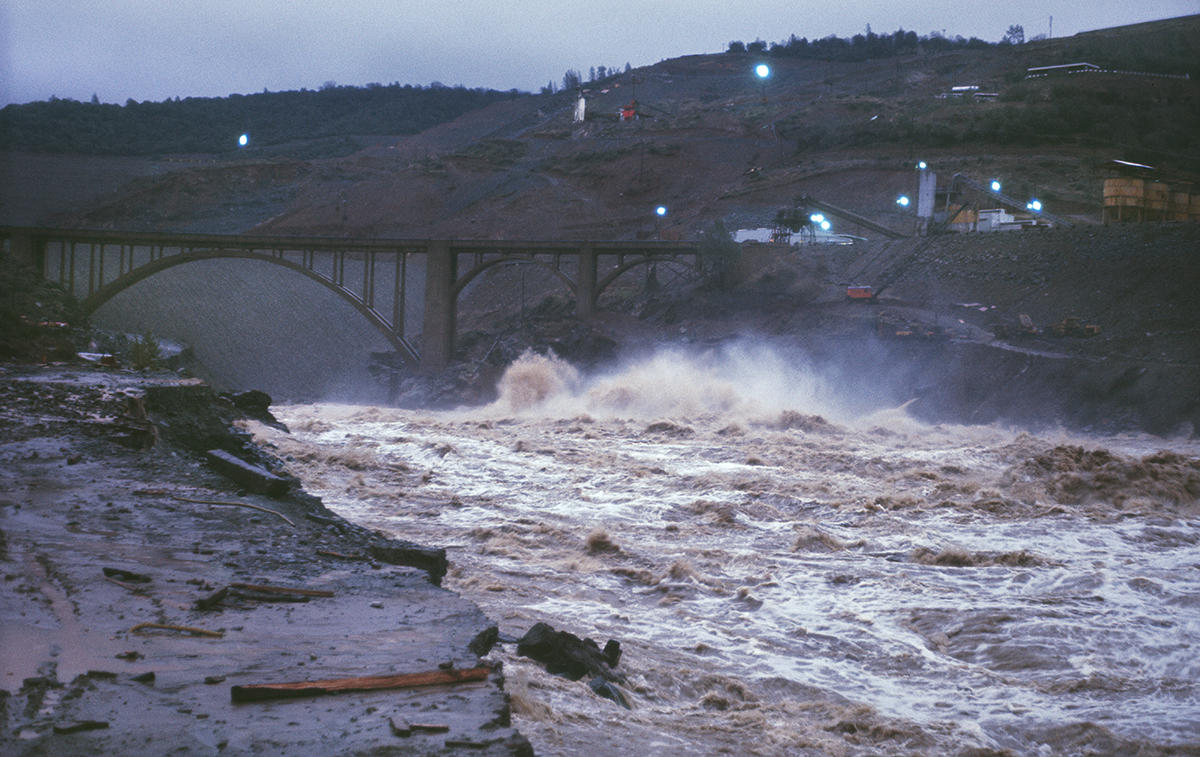 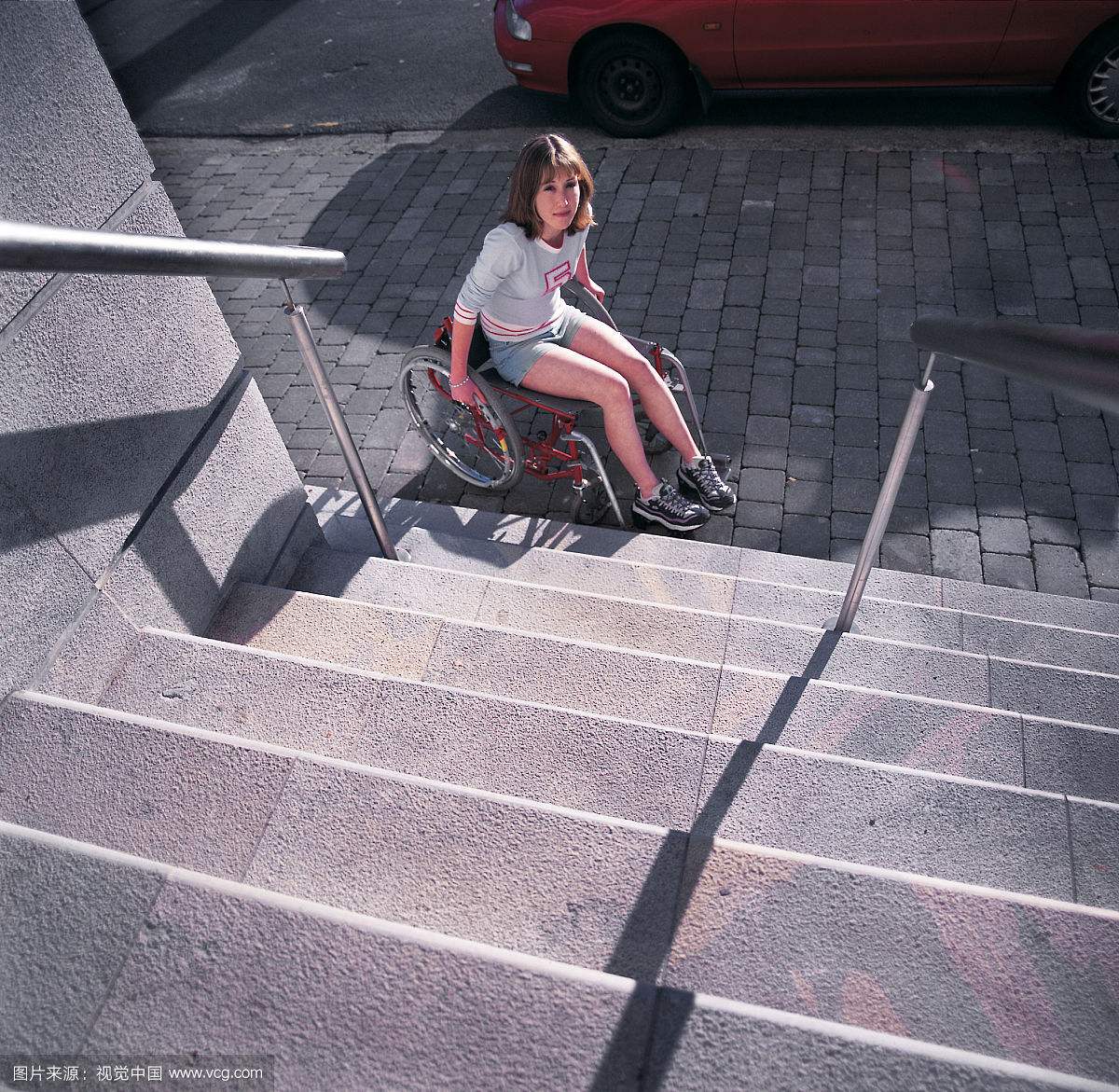 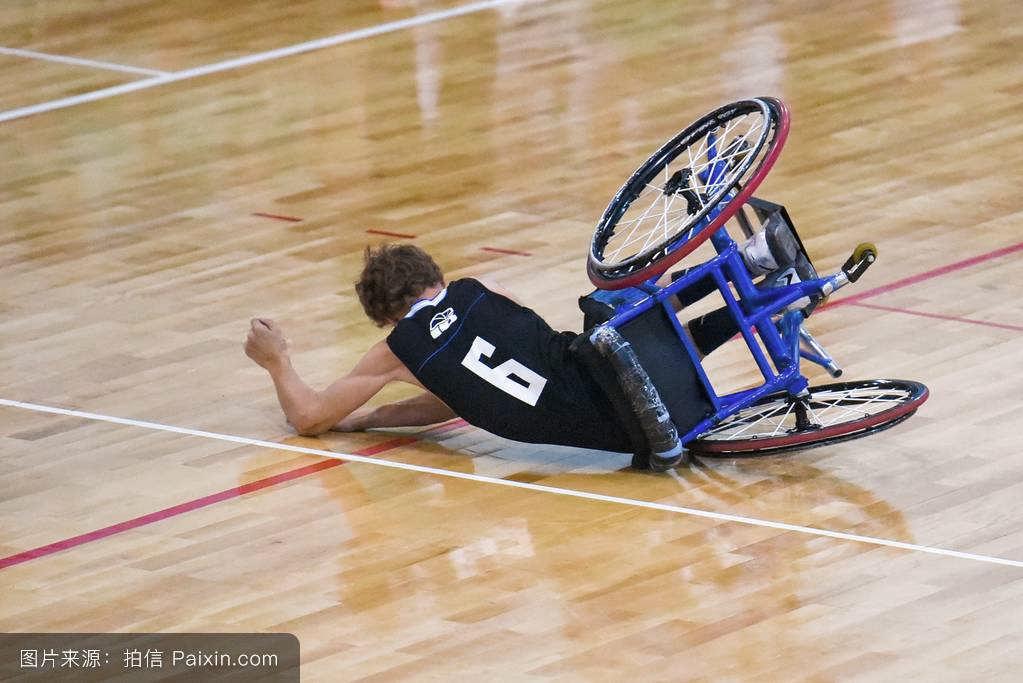 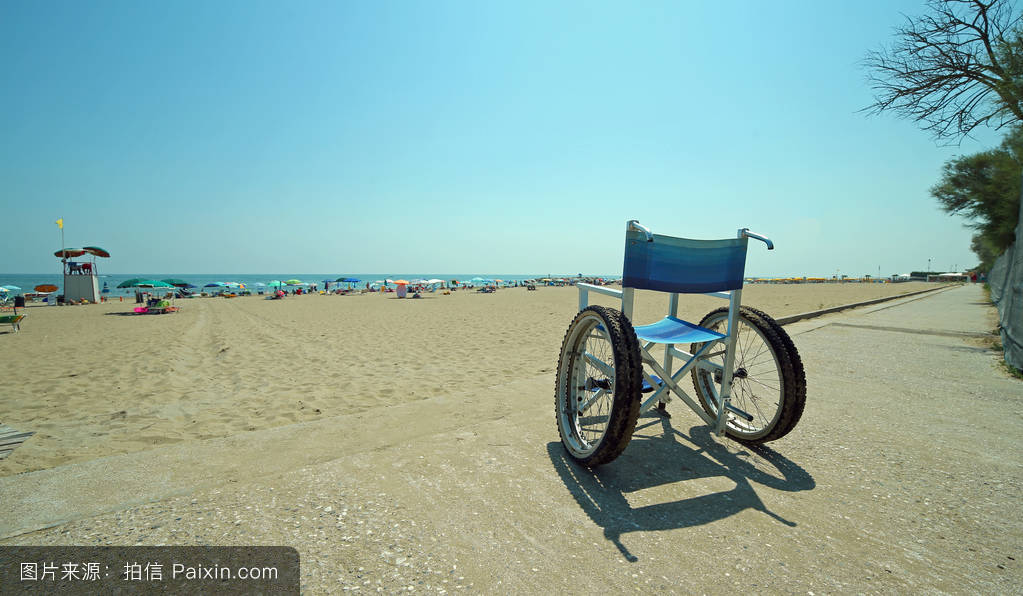 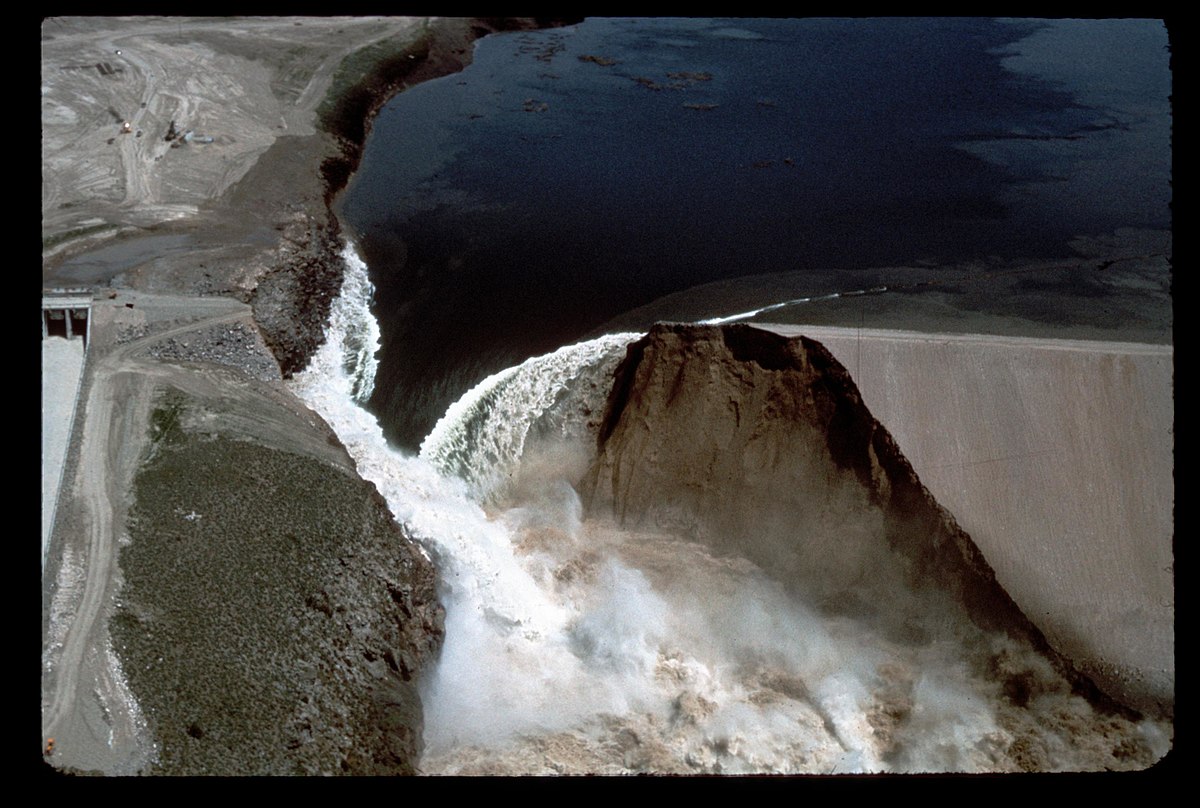 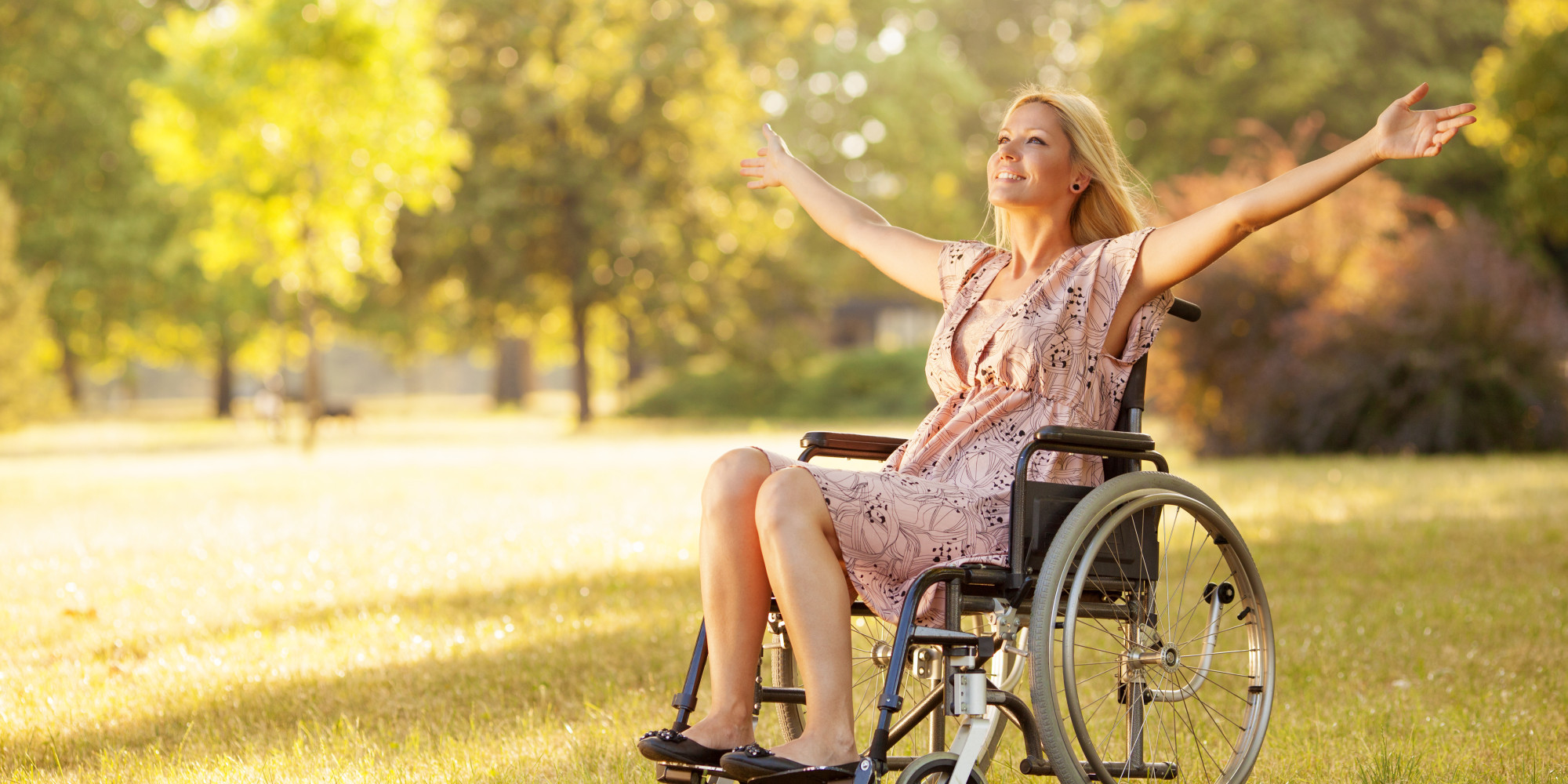 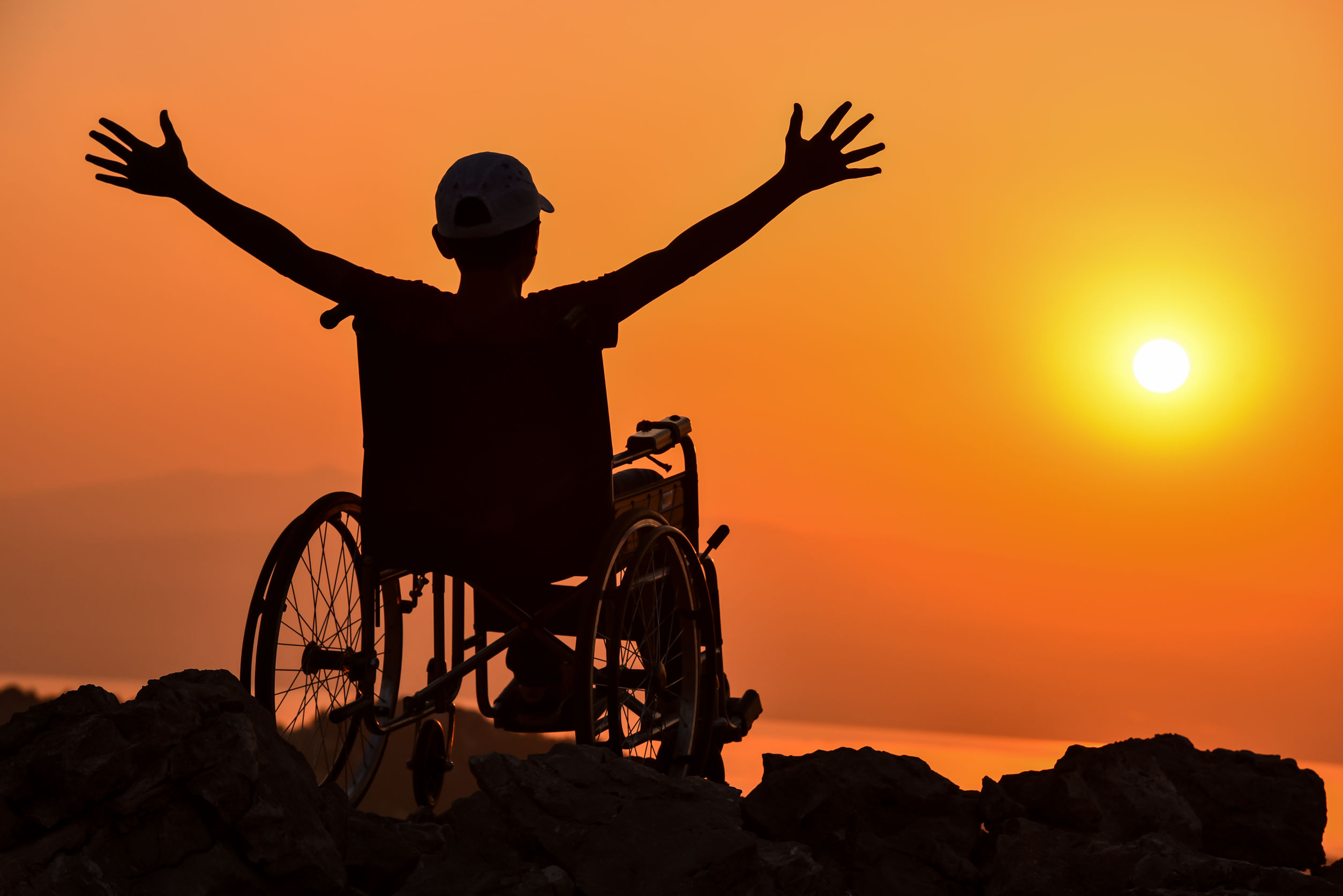 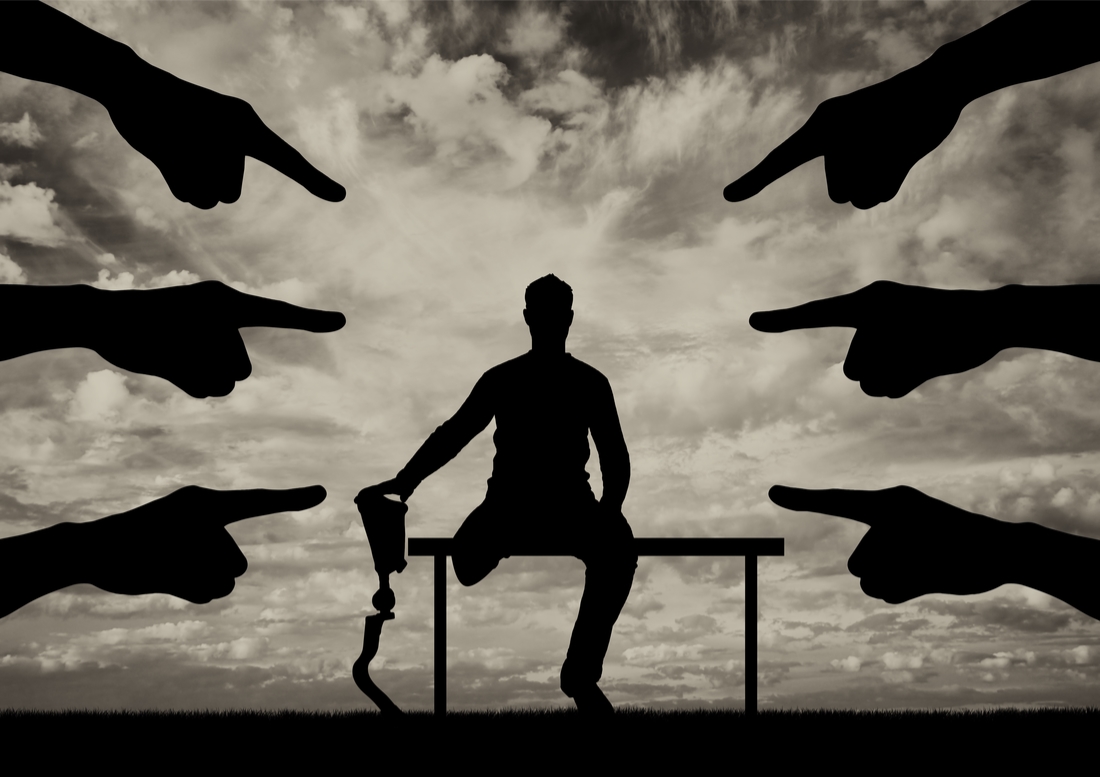 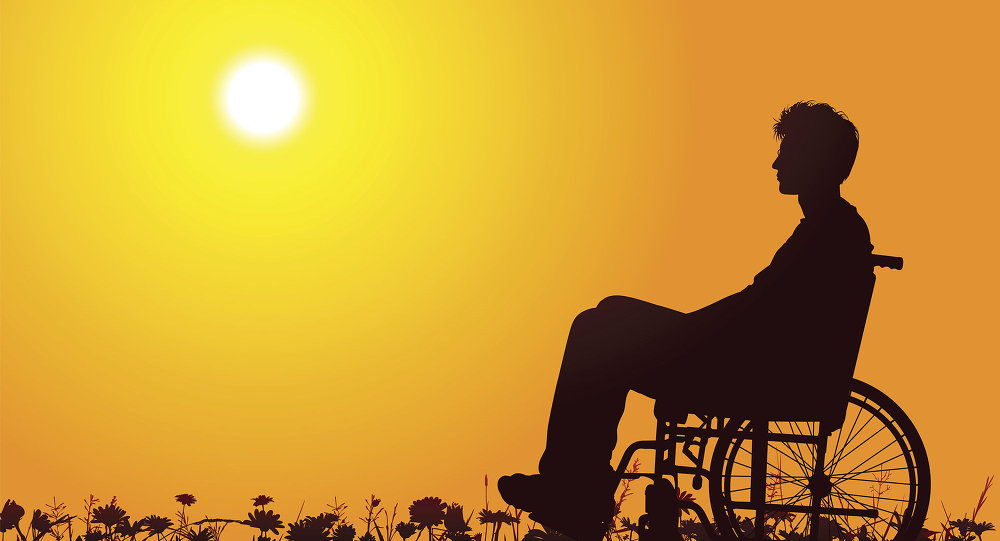 For we are glorious
I am who I'm meant to be,
I am brave
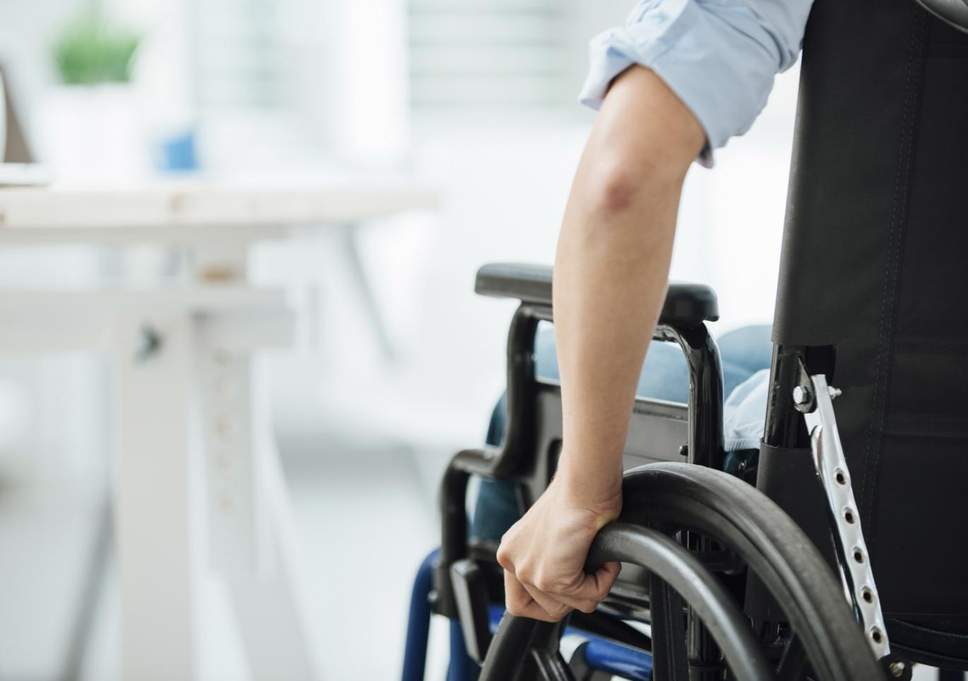 Gonna send a flood, 
gonna drown them out
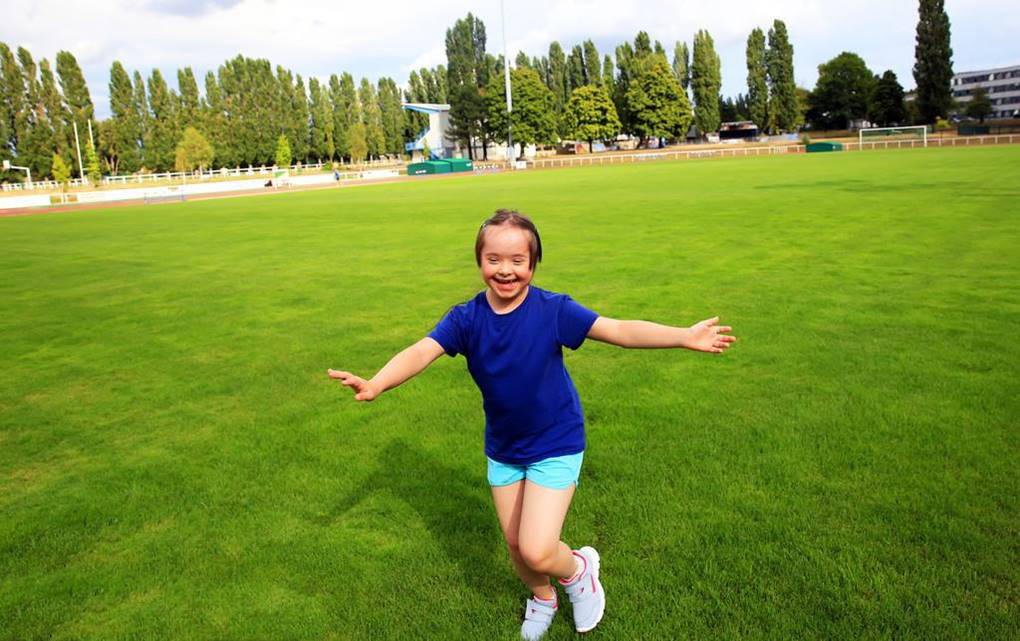 I know that there's a place for us
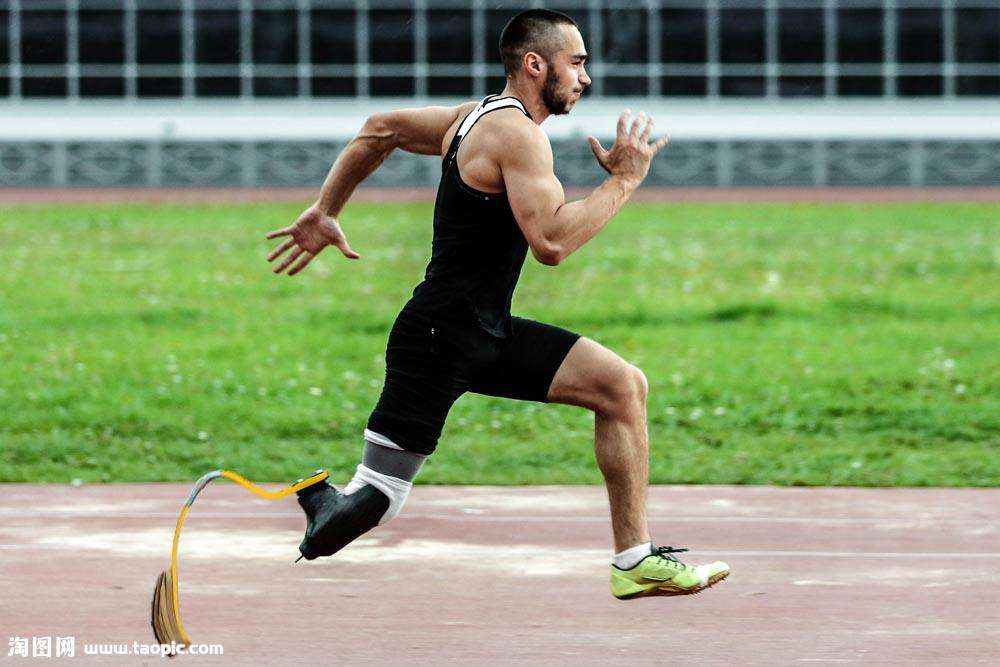 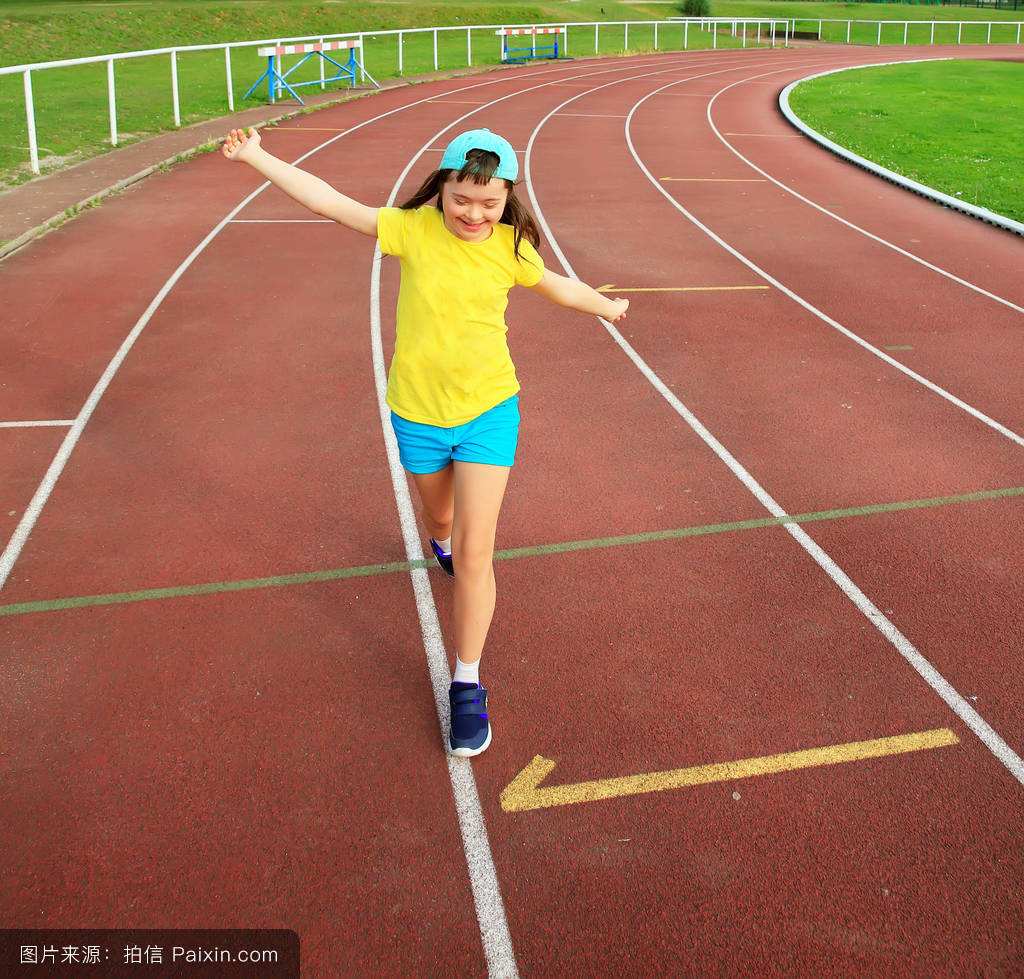 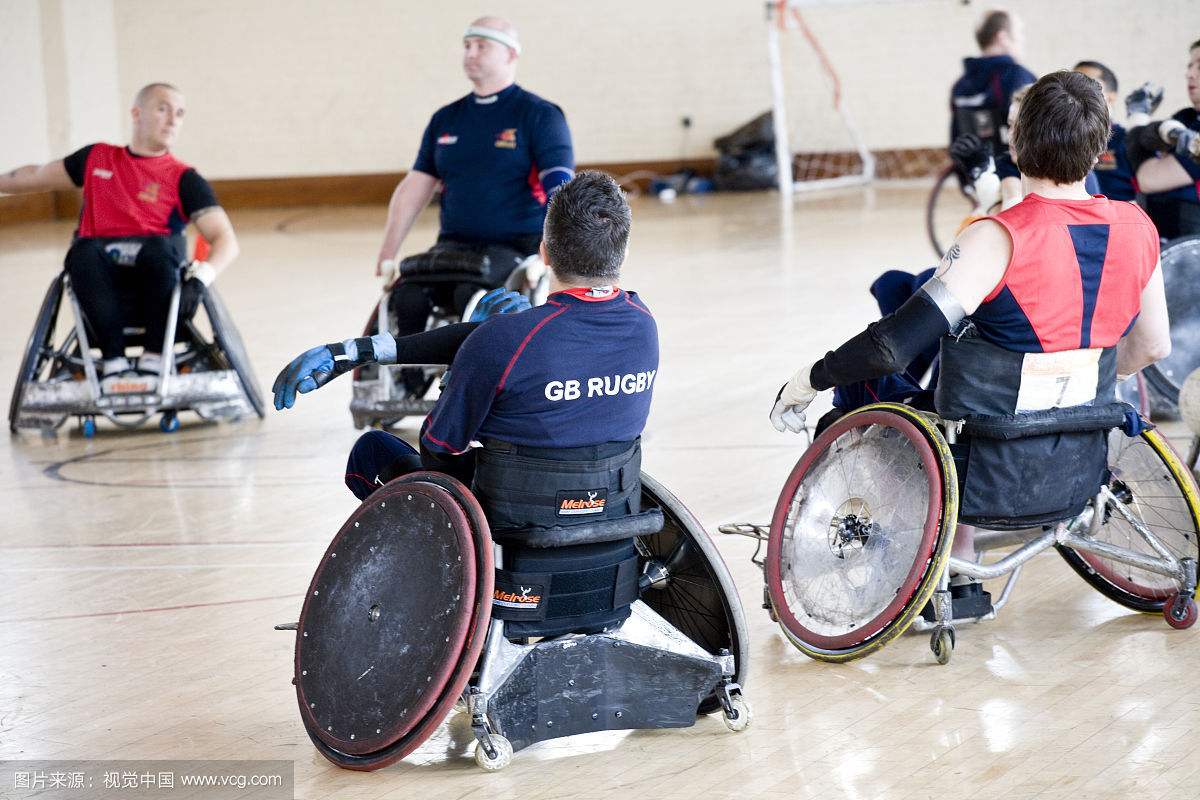 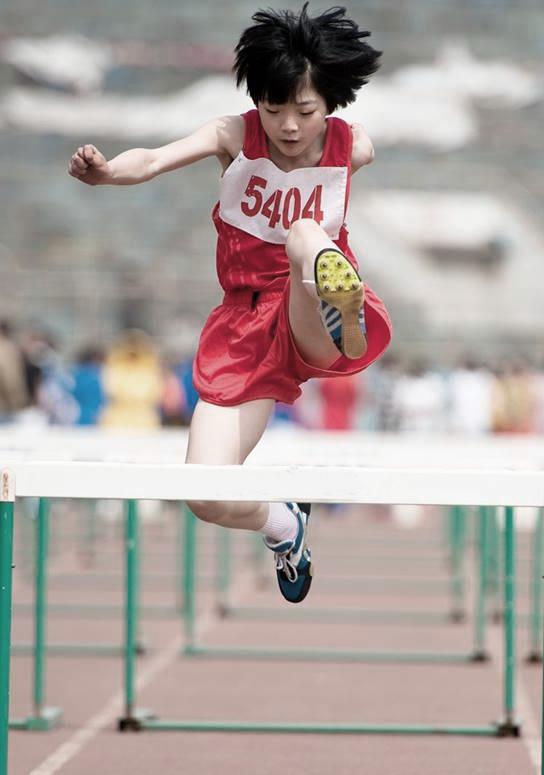 Run away, 
they say
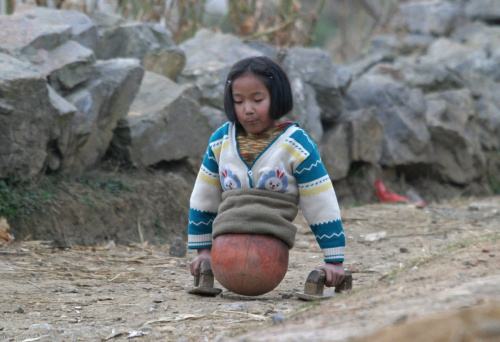 I'm gonna send a flood, 
gonna drown them out
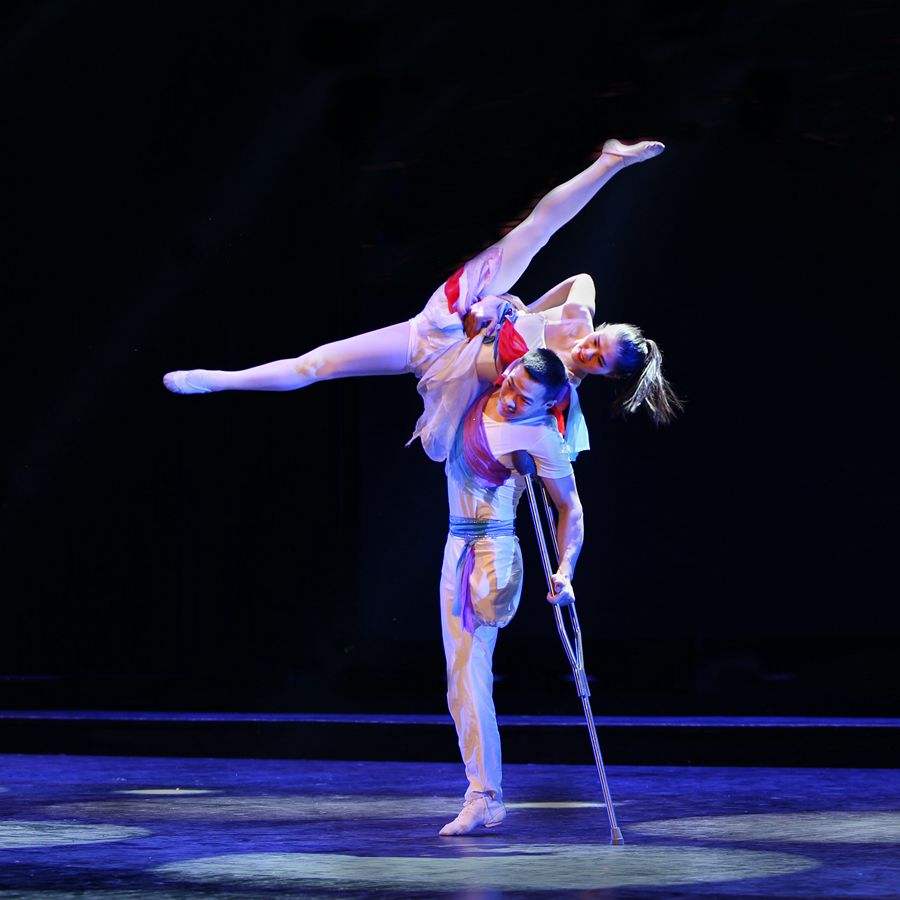 I make
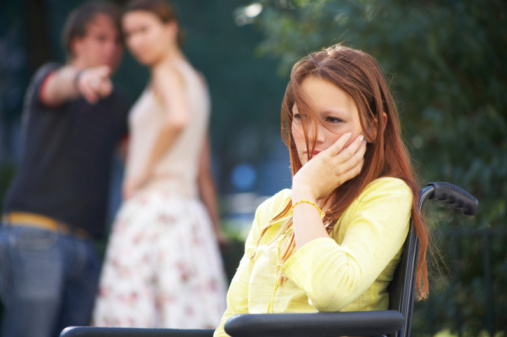 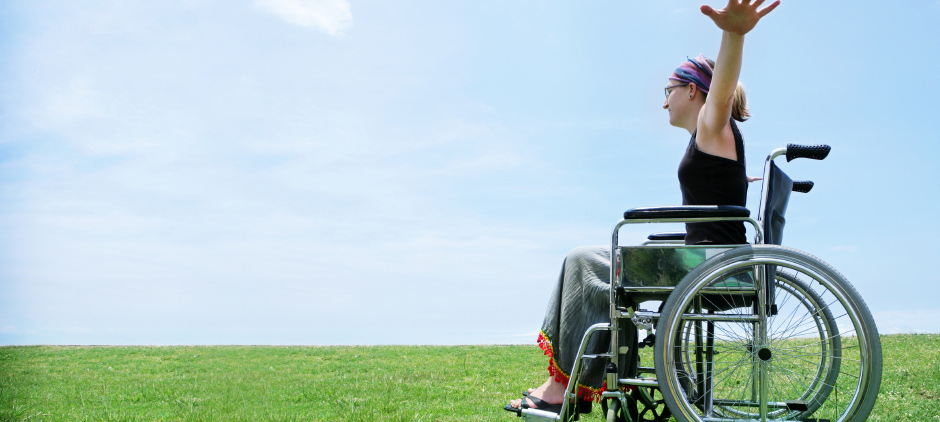 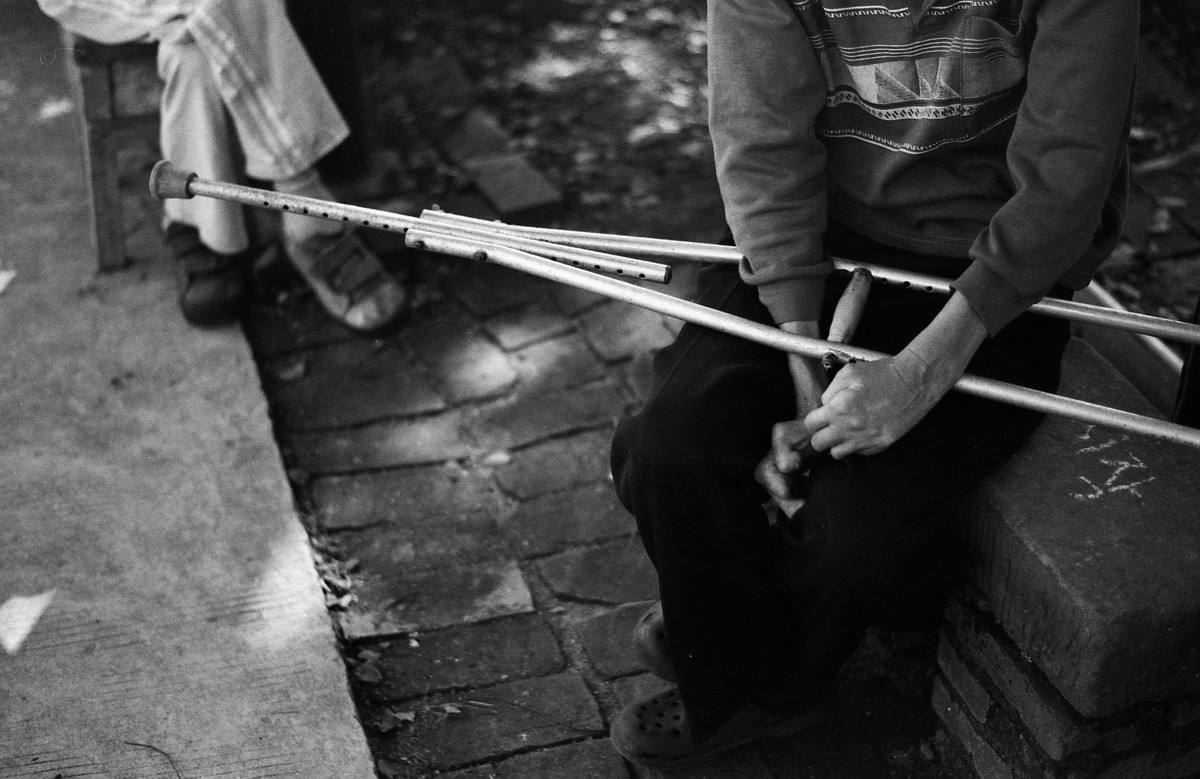 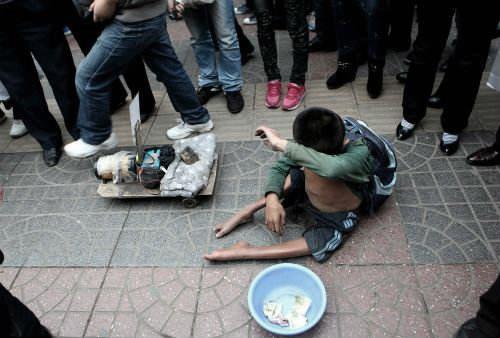 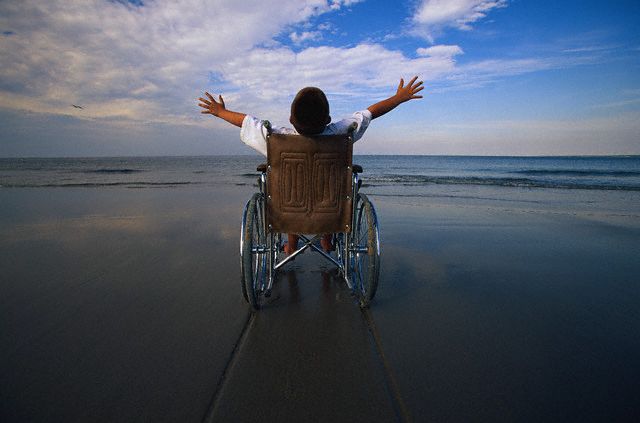 Won't let them break me down to dust
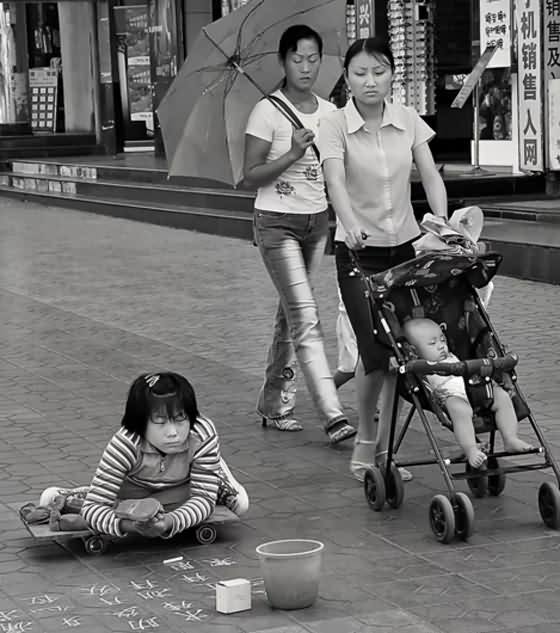 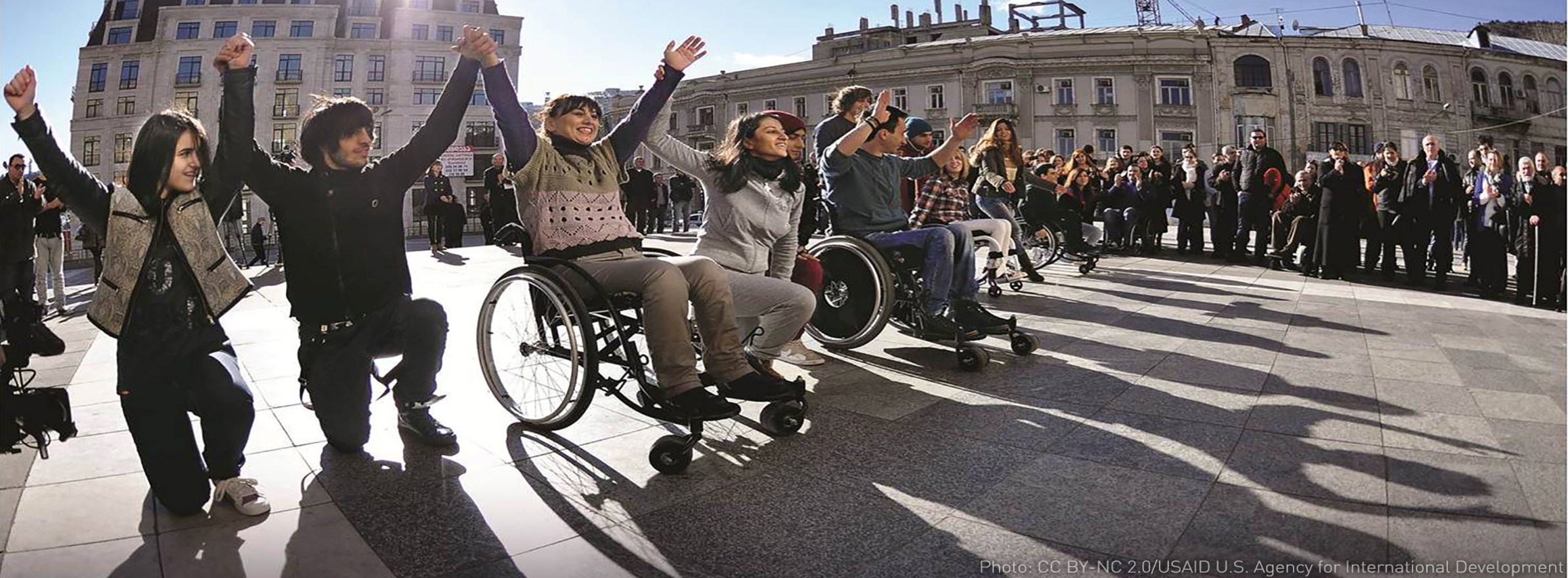 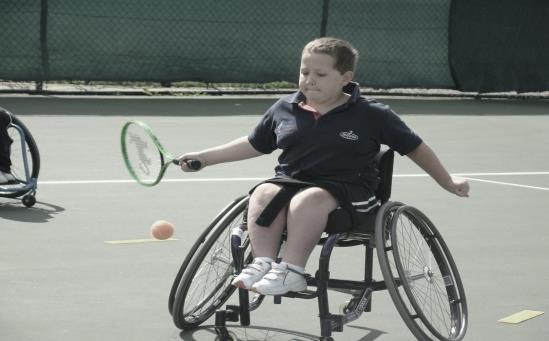 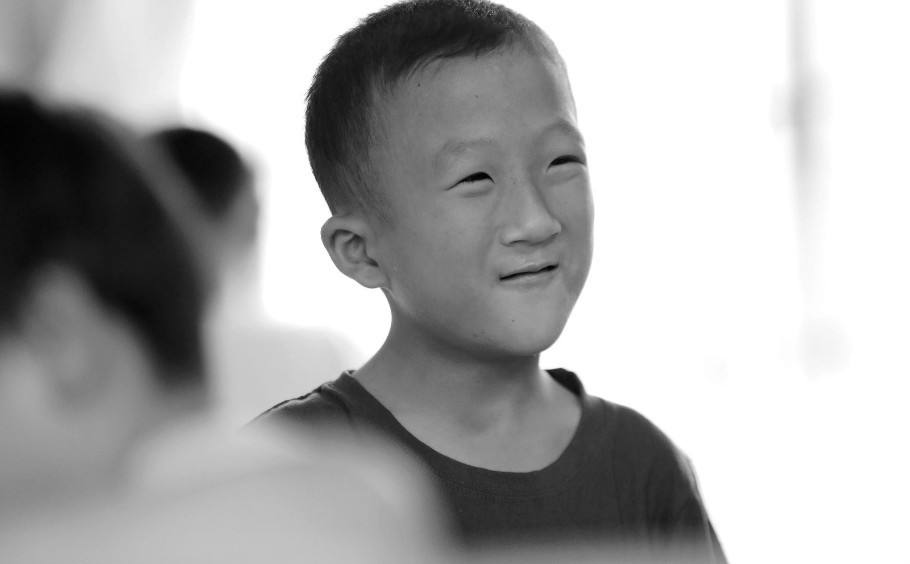 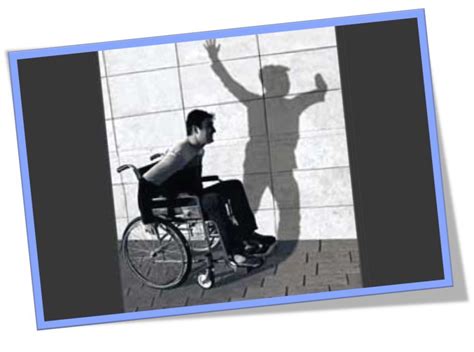 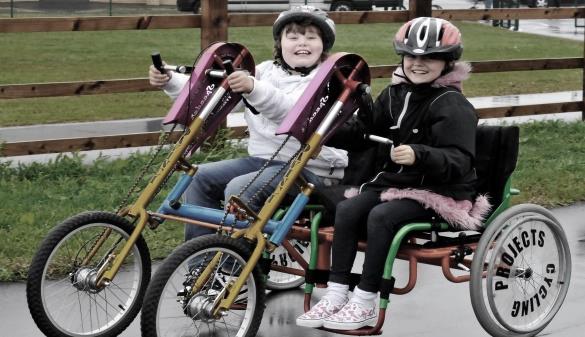 this is me
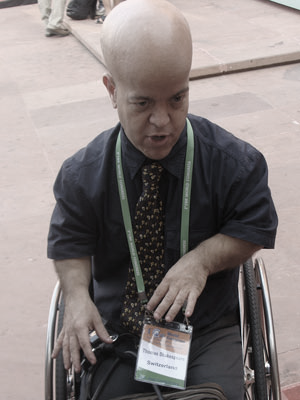 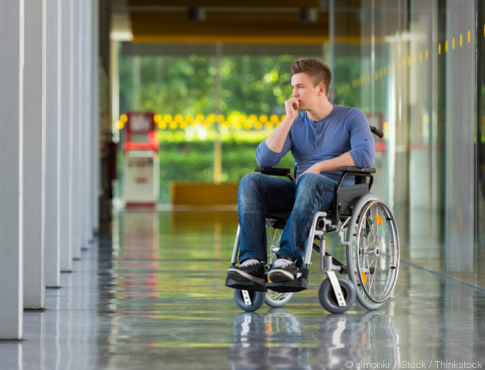 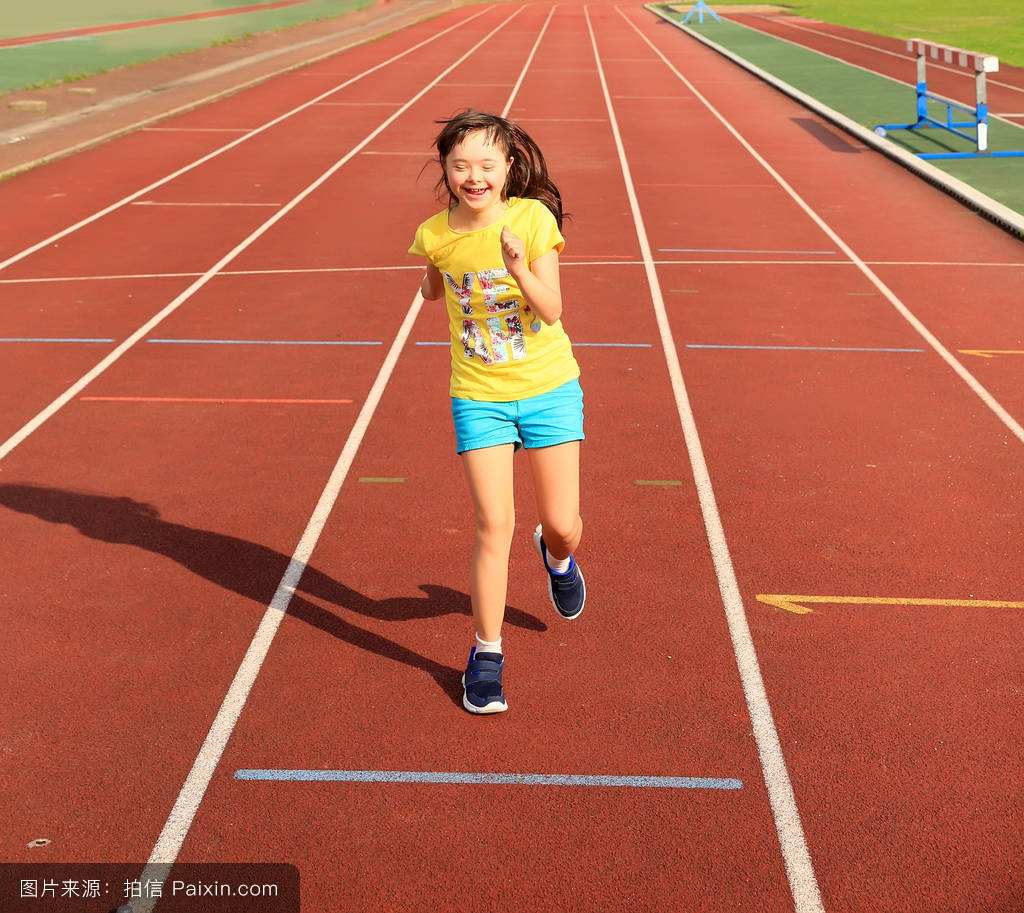 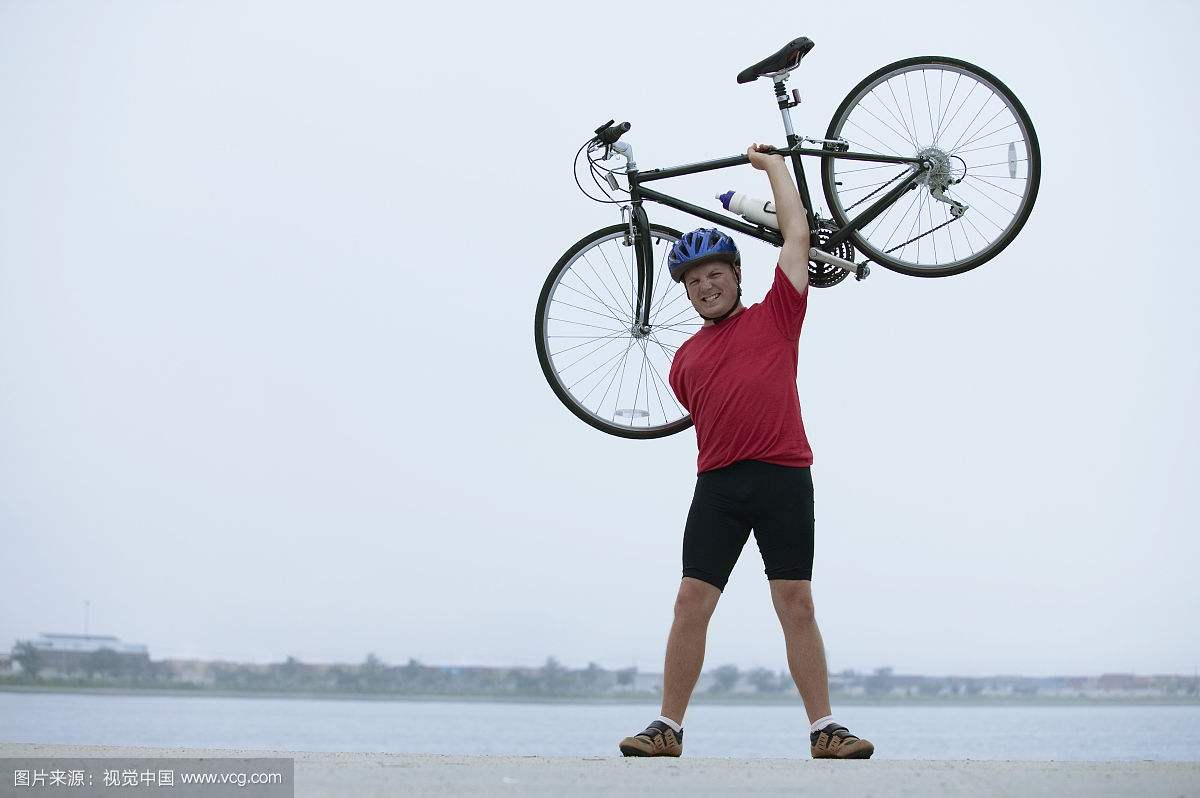 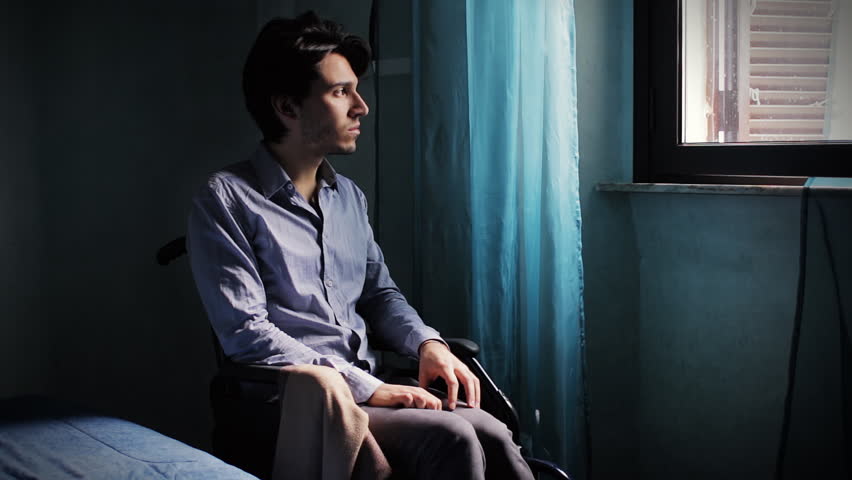 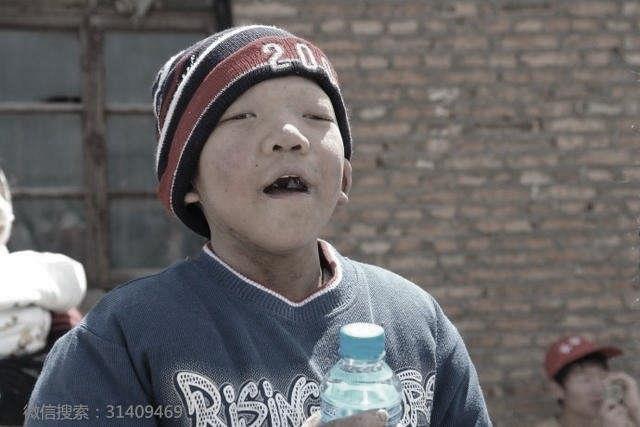 no apologies
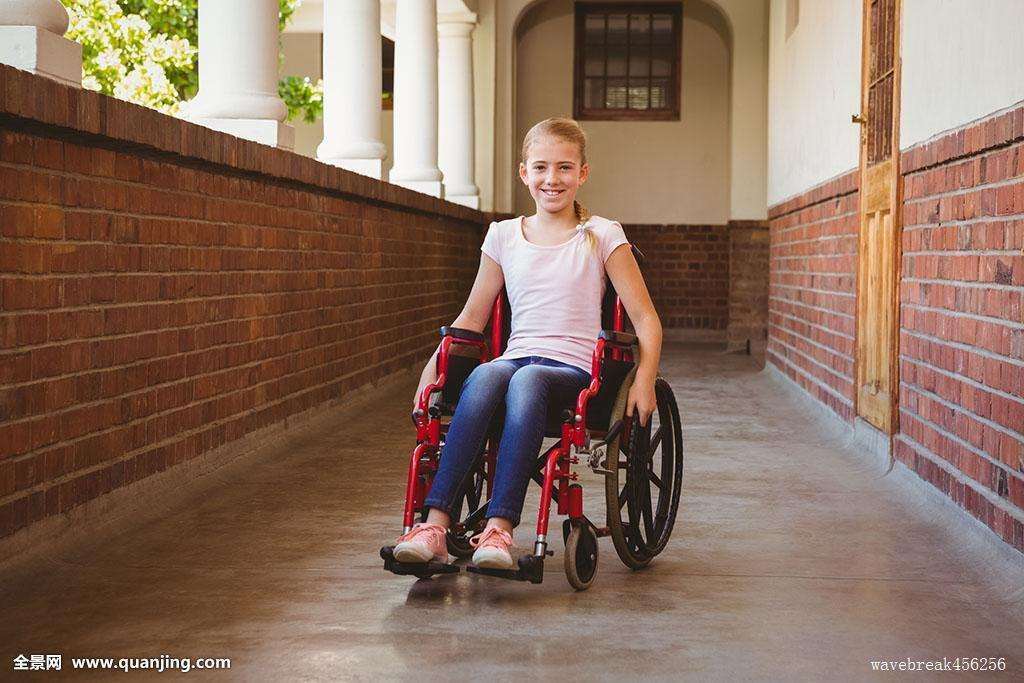 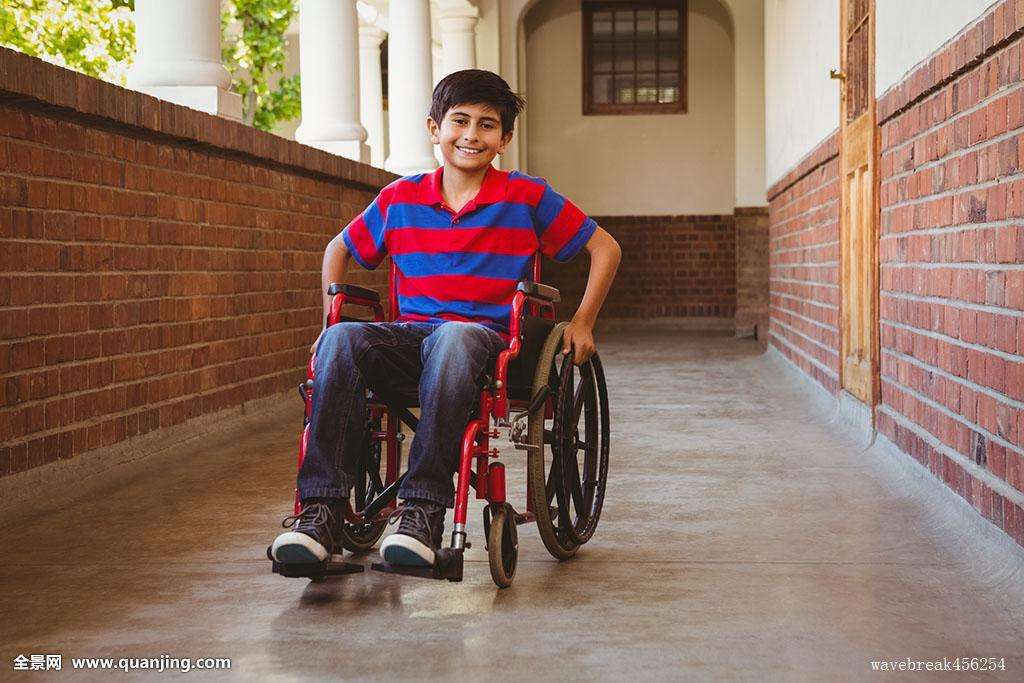 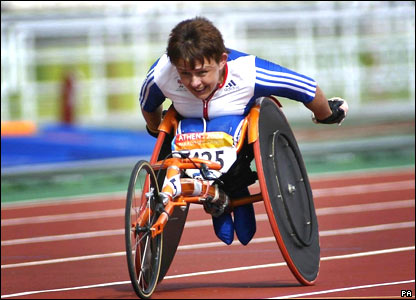 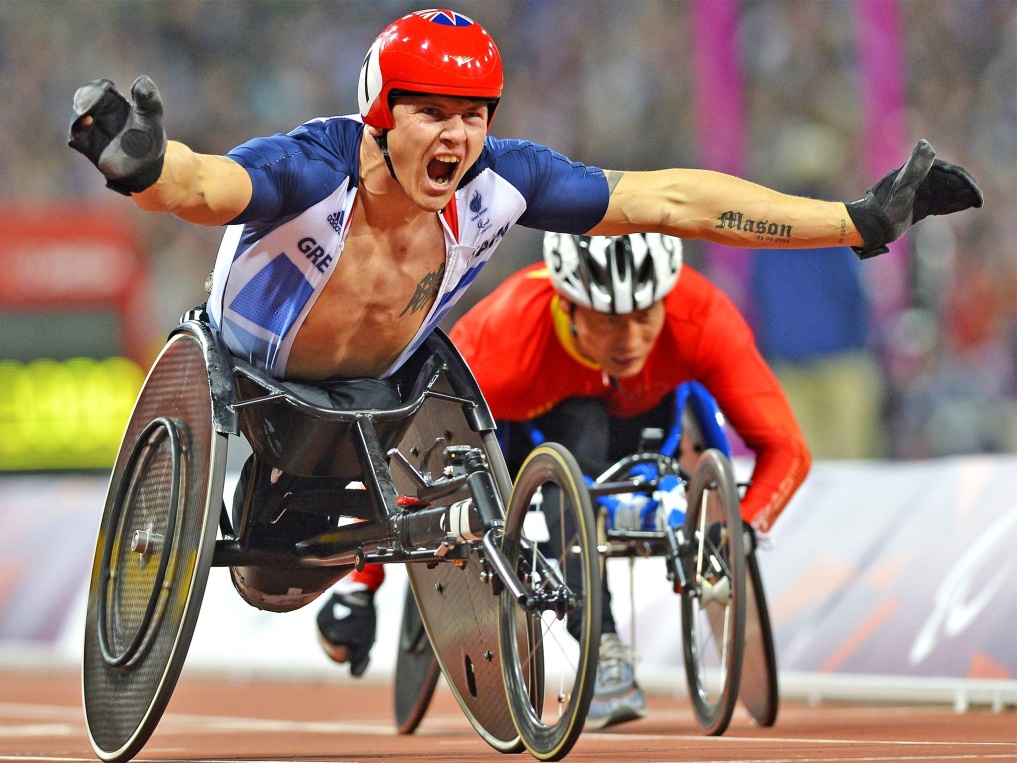 I am brave, 
I am proof
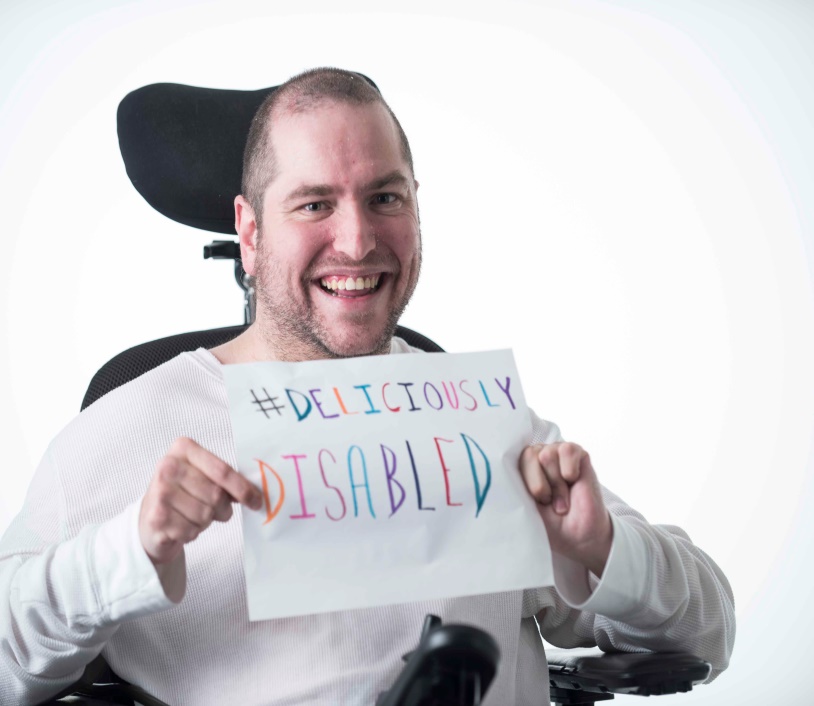 The End
We are bursting through 
       the barricades
Hide away, 
they say
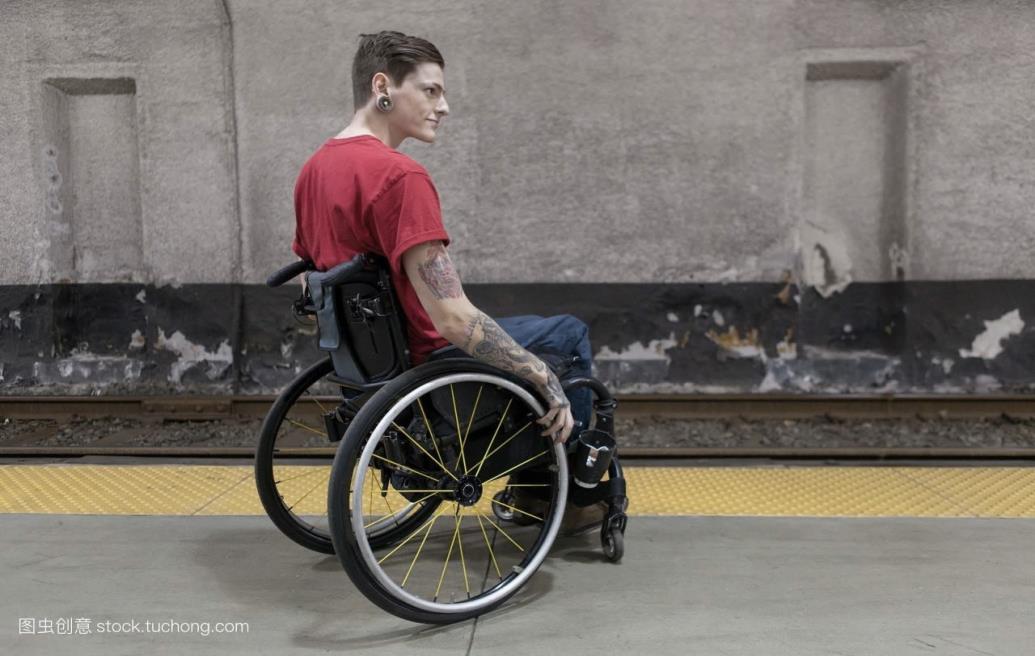 For we are glorious
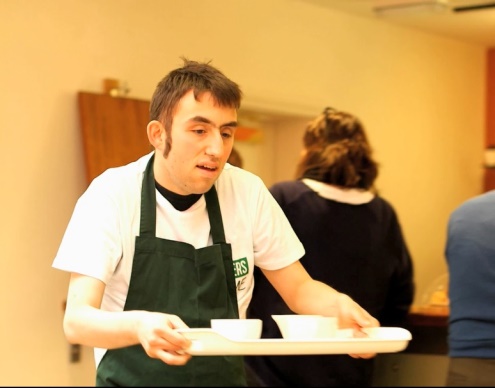 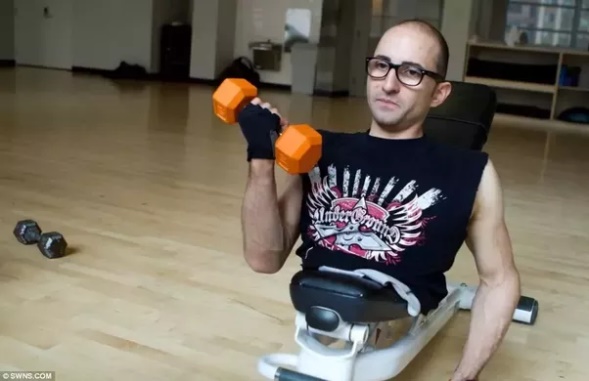 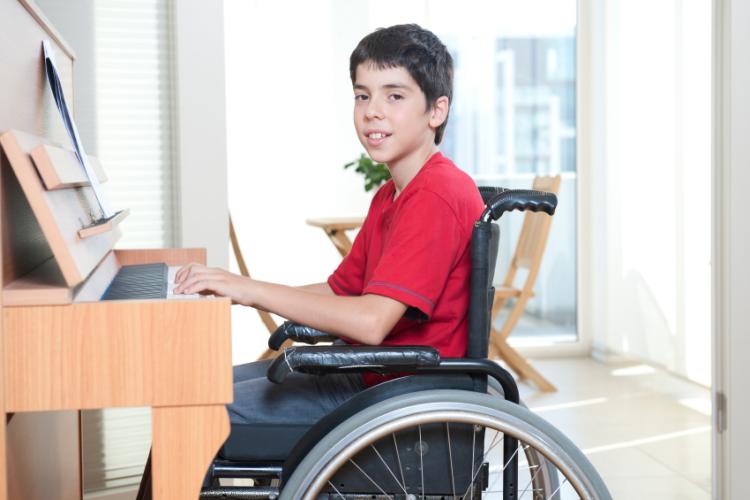 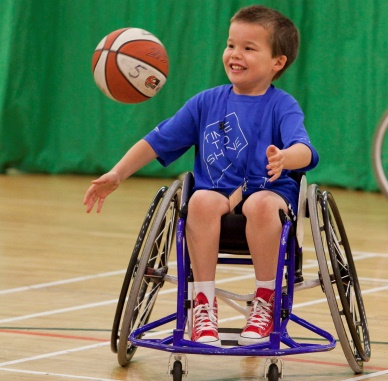 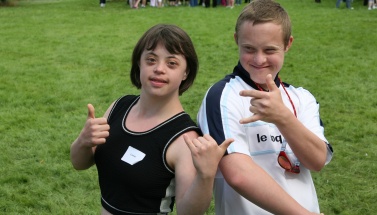 this is me
But
I won't let them 
break me down to dust
'Cause we don't want your     
         broken parts
When the sharpest words wanna     
             cut me down
Well, fire away 'cause today,
When the sharpest words wanna    
            cut me down
I'm not scared to be seen
Another round of bullets hits my skin
No one will love you as you are
I'm not a stranger to the dark
I've learned to be ashamed of all my scars
And reach above the sun (we are warriors)
this is me
I know that there's a place for us
I am who I'm meant to be,
I am proof
And I'm marching on to the beat I drum
Look out 'cause here I come
I won't let the shame sink in
Yeah, that's what we'll become
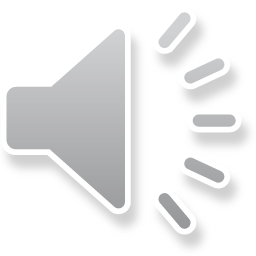